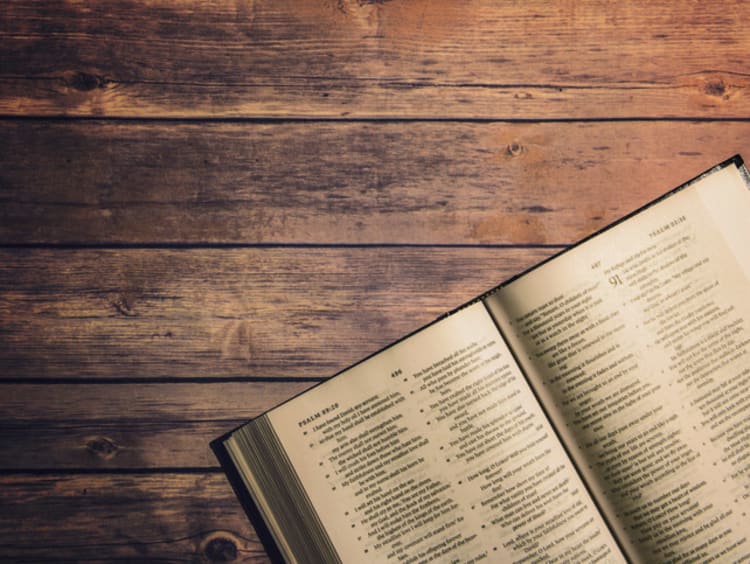 How Do We Treat Those Who Have Been Withdrawn From?
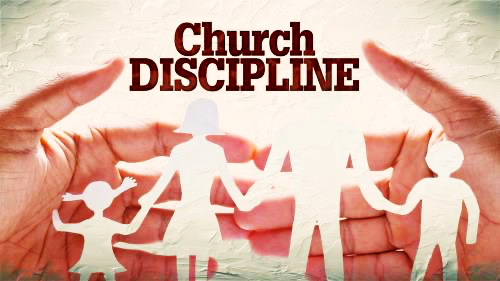 Is the church responsible?
Who are the subjects for discipline?
What manner of action should be taken?
What is to be done after the withdrawal is made?
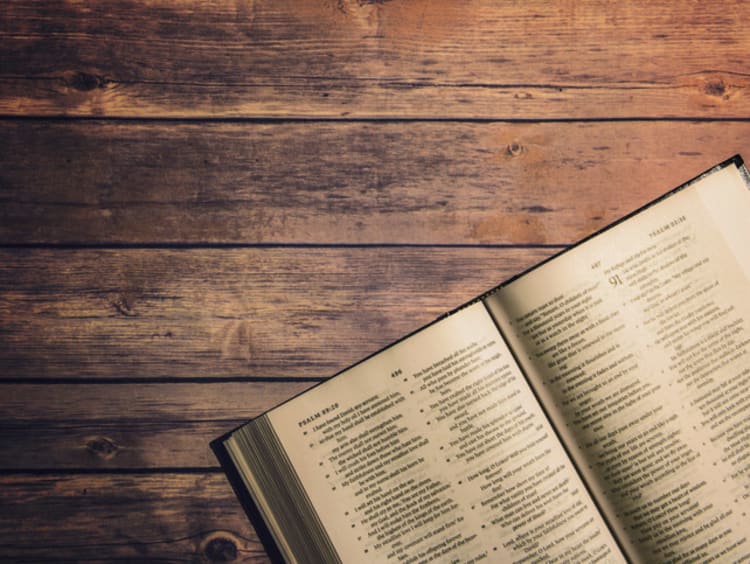 How Do We Treat Those Who Have Been Withdrawn From?
We Must Do What God Say’s Do!
God is not silent on the subject.
None are smarter or wiser than God.
“For my thoughts are not your thoughts, neither are your ways my ways, saith the LORD. 9 For as the heavens are higher than the earth, so are my ways higher than your ways, and my thoughts than your thoughts.” Isa. 55:8-9
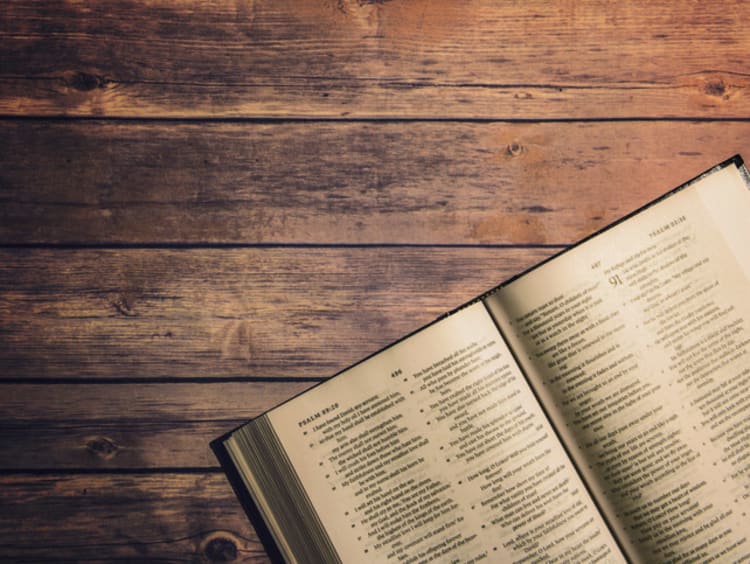 How Do We Treat Those Who Have Been Withdrawn From?
We Must Do What God Say’s Do!
God is not silent on the subject.
None are smarter or wiser than God.
“Seek ye the LORD while he may be found, call ye upon him while he is near: 7 Let the wicked forsake his way, and the unrighteous man his thoughts: and let him return unto the LORD, and he will have mercy upon him; and to our God, for he will abundantly pardon.” Isa. 55:6-7
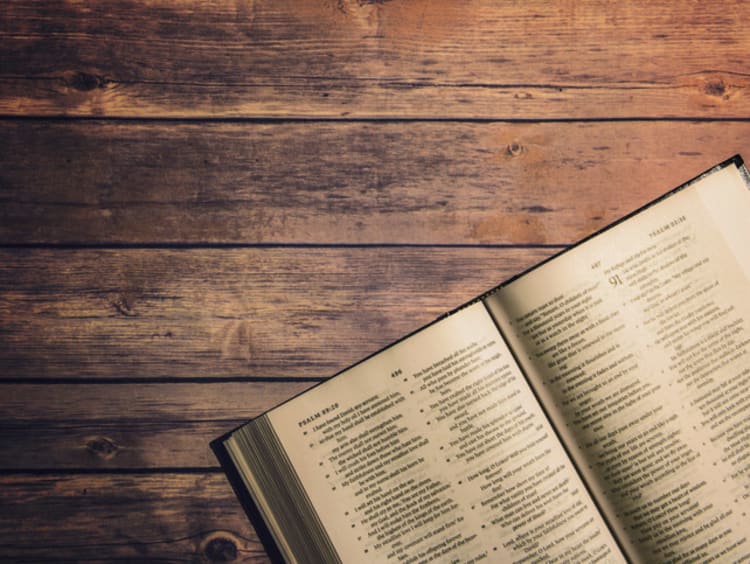 How Do We Treat Those Who Have Been Withdrawn From?
We Must Do What God Say’s Do!
God is not silent on the subject.
None are smarter or wiser than God.
How can we call Jesus “Lord,” & do anything else? Luke 6:46
Our true test is obeying the difficult commands!
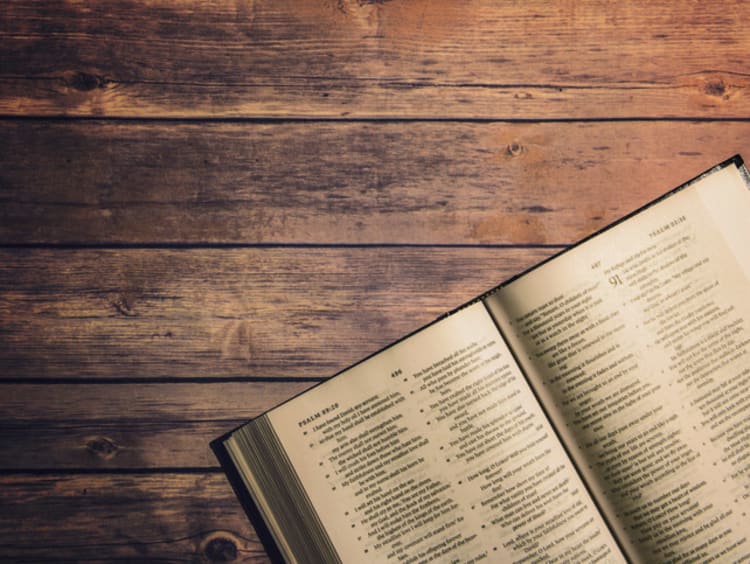 Not Only A Church Action, But An Individual Action!
We must put into practice what God has commanded.
Jesus – Matt. 18:17
Paul – Rom.16:17; 1Cor. 5:9-11
“Not eating” is individual fellowship.
What! Do you not have houses to    eat and drink in? 1 Cor. 11:22
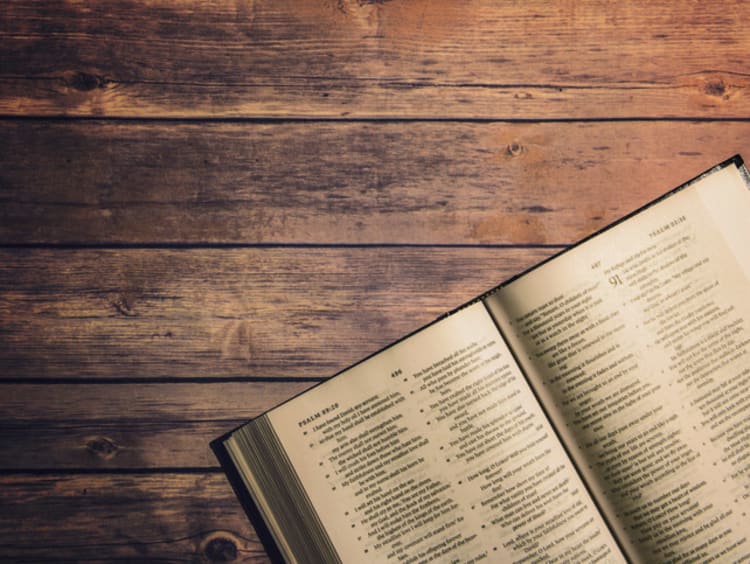 How Do We Treat Those Who Have Been Withdrawn From?
Admonish Them As A Brother!
Discipline is not about “black-balling”.
They are not our enemy, still brethren.
We seek their restoration. Gal. 6:1-2
Repentance & forgiveness is our goal. James 5:19-20
Must Admonish                   With Our ALL!
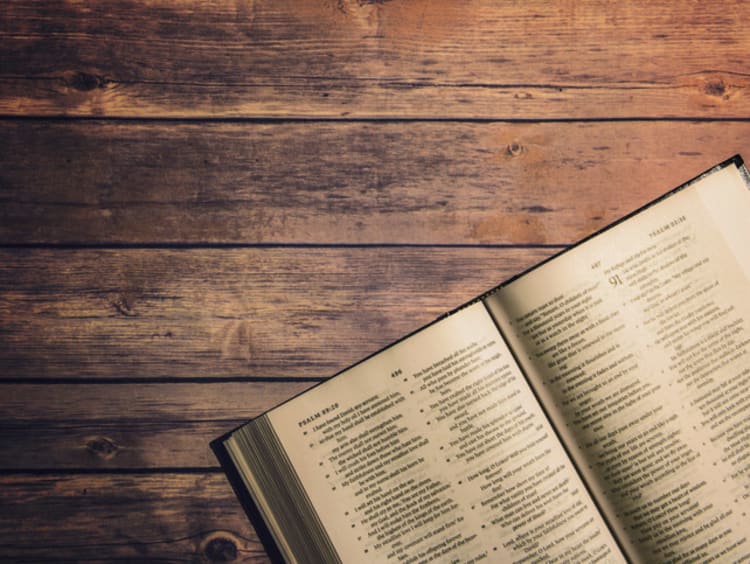 How Do We Treat Those Who Have Been Withdrawn From?
Love Is To Be Our Motivation!
Love for God comes first. Matt. 22:36
Must demonstrate real love for the erring.
Show love for others. 1Cor. 5:7
Love Demands That We Sometimes Do Difficult Things!
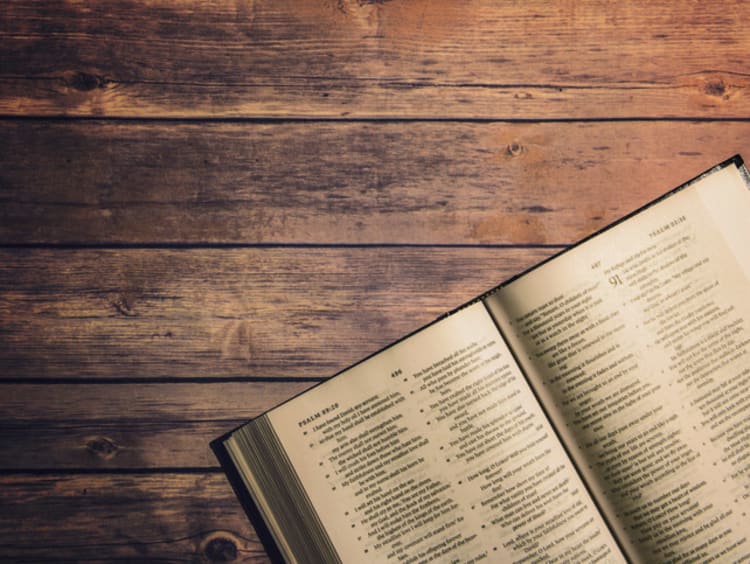 God’s Plan for Your Salvation
Based on God’s GRACE-- Eph. 2:8
Hear the Word of God --John 20:30-31
Believe In Your Heart -- Acts 8:37
Repent Of Your Sins --Luke 13:3, 5
Confess faith in Jesus -- Matt. 10:32-33
Be Baptized Into Christ -- Acts 22:16
Be Faithful Until Death --Rev. 2:10